Personality Perspectives
Week 6
“There are… reasons why personality should be rather unimportant in determining people’s reactions to the emergency.  For one thing, the situational forces affecting a person’s decision are so strong.”
-Latane & Darley (1970, p. 115)
Is there such a thing?
Is there a prosocial personality?


How do you know?
Rushton, Chrisjohn, & Fekken
The Altruistic Personality and the Self-Report Altruism Scale
Self-Report Altruism Scale
Why did most researchers believe that there was no altruistic personality?

“…just about everyone will help in some situations; just about nobody will help in other contexts; and the same people who help in some situations will not help in others” (Krebs, 1978)

Personality research on altruism is a … “quagmire of evanescent relations among variables, conflicting findings, and low order correlation coefficients’(Gergen et al., 1972).
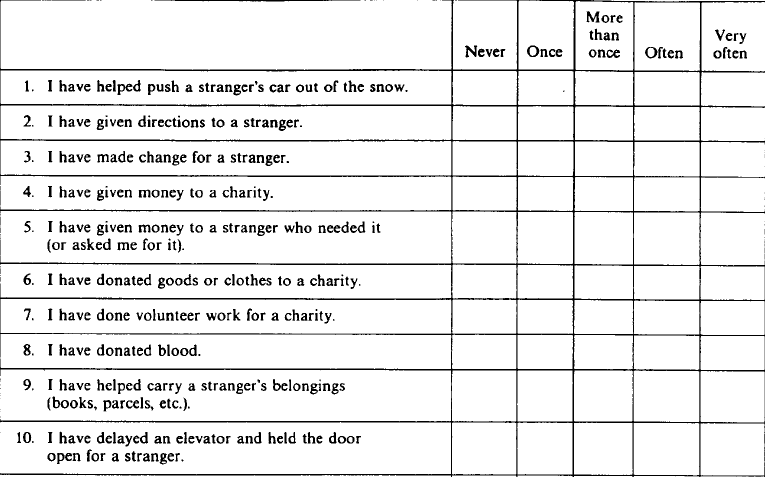 Self-Report Altruism Scale:Comparing Scores
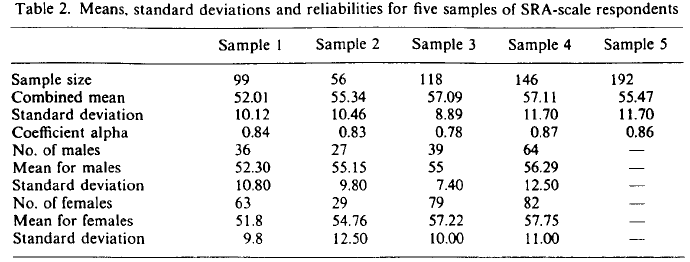 Archer, Diaz-Loving, Gollwitzer, Davis, & Foushee
The Role of Dispositional Empathy and Social Evaluation in the Empathic Mediation of Helping
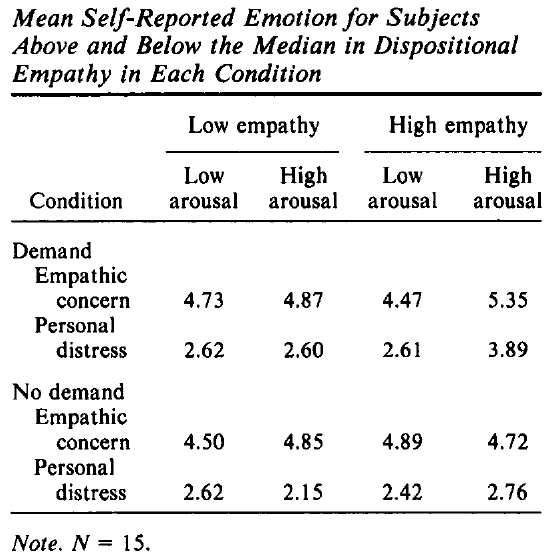 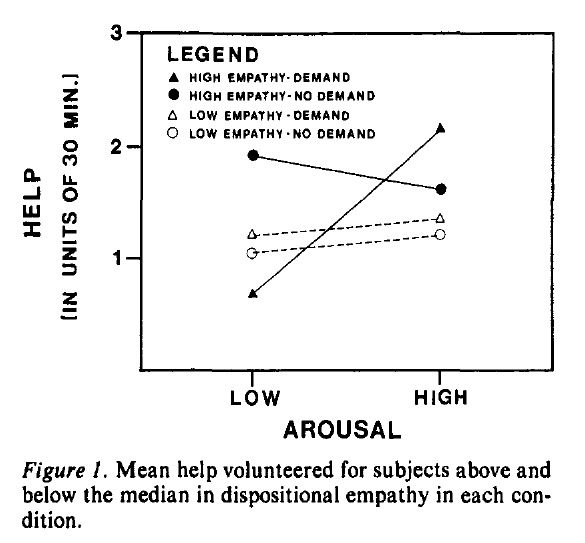 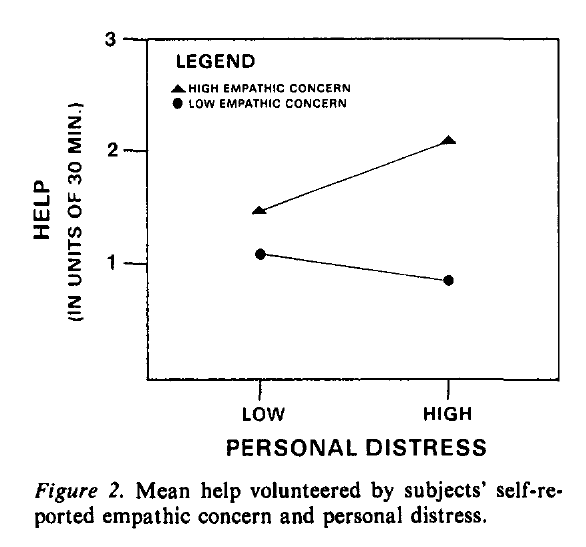 Integration
Can we integrate Rushton et al.’s research with any others we have talked about so far?

What about Archer et al.’s study?